G.K.Bharad Institute of Engineering
Communication Skill

UNIT-1 BASICS OF COMMUNICATION


Name:-Vaghasiya Nirmal V. 
Division :-c.E               Sub code :-2110002



Guided By:- Rahul sir
Roll no :- 08
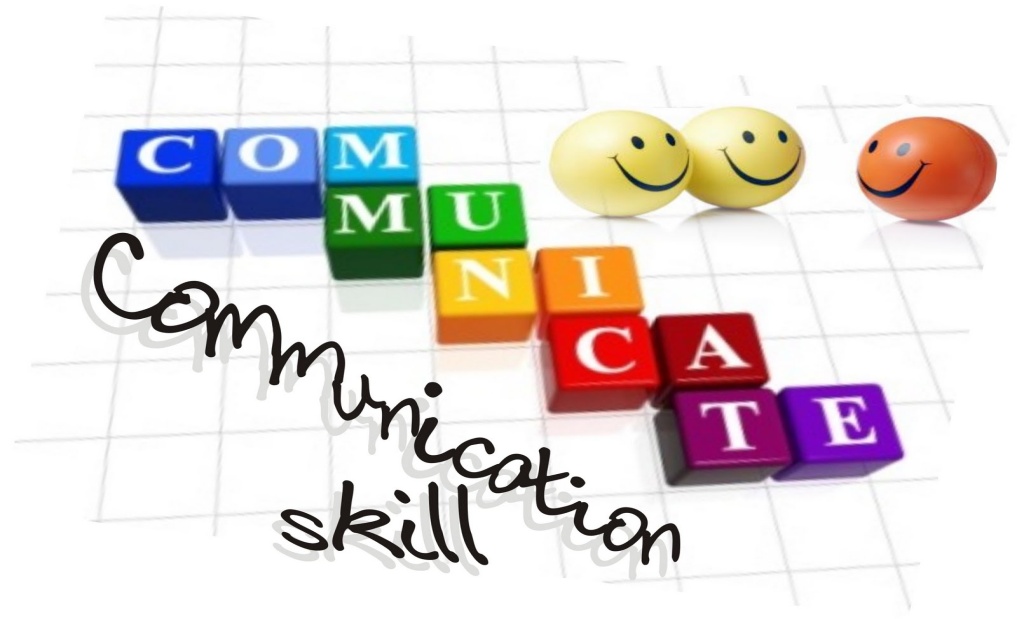 Content  :-
Definition and Process of Communication
 Kinesics
 Paralinguistics
 Proxemics
 Chronemics
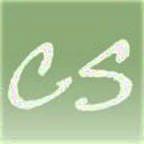 What is a Communication ?
communicate (English) = 
Latin: communicare = make common + share
Merriam-Webster: to transmit information, thought, or feeling so that it is satisfactorily received or understood
Powerful skill for students, engineers, business man .
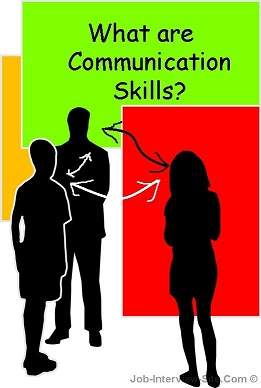 Describe  the Process of Communication
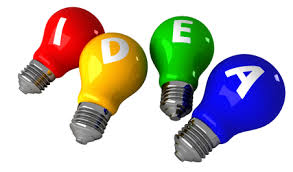 Idea : -
For Communiting we have to transfer ideas
    and thoughts from our mind to the mind of anther person to transfer and idea we must use symbols like words, sing, picture, sound etc… which is known as idea.
Sender : -
The generater of the idea is considered as the sender try to evilyte, this thoughts or the ideas and attempts to give a concrete shape in the from of commonly accepted language
Encoding :-
The proses of coding the ideas in to commonly accepted human language is know asa encoding.
Ex. The wording of the massage may be different for the different method of communication to be used.
A telephonic conversation may be different form a face to face conversation.
A telegram may be differently worded form a letter.
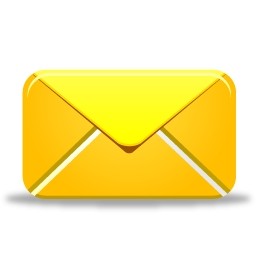 Messages :-
The encoded ideas is called as messages a messages can be some information, ideas,  feeling and events etc…
Medium :-
The sender selects an approciate medium for successful transmission of the message .it  the sender doesn’t select the transmission mode sorrectly may be many changes or  miss communication proper scare should be taken while choosing the chanel.so that message receive the receiver without and disturbance.
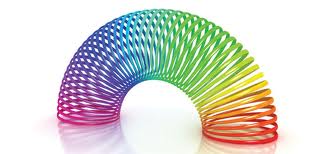 Noise :-
In the process of transmission of message various distrtion can block the smooth flow of message.
These distortions are known as  noise.
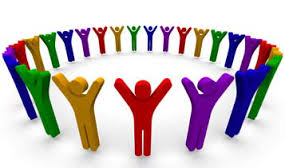 Receiver :-
The receivent of the message is called the receiver the receiver’s functions are attending to the message, interpreting and evaluating the message.
Decoding :-
The process of interpretiation of the message is a called decoding.
Feed beck :-
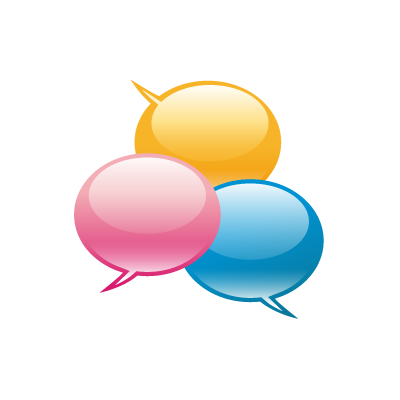 The response opr return message is called feed back .
When the feed back is got by the sender., the cycle of communication is complete.
Components Of Non Varbal Communication
Communication  has two major type :
(1) verbal Communication 
(2)Non verbal Communication
Kinesics :-
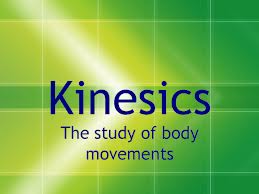 Kinesics is the name given to the study of the body’s physical movements , in other words it is the way the body communicates without words.
Ex. :- Nodding your head , blinking your eyes , shrugging shoulder , waving the hands , smile etc.
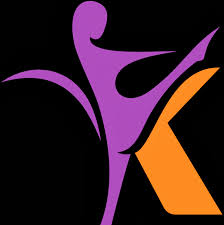 Paralinguistics :-
Paralinguistics deals with vocal qualities as volume , pitch , rate , pronunciation and intonation patterns.
 Therefore you may find it useful to understand the characteristics of voice.
Proxemics :-
Proxemics word is derived from ‘proximity’ which means nearness and proxemics means distance.
Edward T. Hall divide space into four distinct zones.
(1) Intimate distance :-
This zone starts with personal touch and extends just 18 inches (1.5 feet).
Ex. :- member of family , relatives , husband and wife , lovers and parents under this zone.
(2)  Personal distance :-
This zone extends 18 inches to 4 feet.
Ex. :- your close friends , colligus , peers.
(3)  Social distance :-
This zone extends 4 feet to 12 feet.
In this zone relationships are more official.
(4)  Public distance :-
This zone starts from 12 feet to 30 feet or to the range of eye sight.
Ex. :- the prime minister of a country have to maintain this distance or security reasons.
Chronemics :-
Chronemics is related to our use of time.
Silence play a significant role in communication.
Silence is considered as a language of many emotions , how do you communicate with others.